CHÀO MỪNG CÁC EM
ĐẾN VỚI BÀI HỌC 
NGÀY HÔM NAY!
CHƯƠNG IX. QUAN HỆ GIỮA CÁC YẾU TỐ TRONG MỘT TAM GIÁC
BÀI 32: QUAN HỆ GIỮA ĐƯỜNG VUÔNG GÓC VÀ ĐƯỜNG XIÊN
Khái niệm đường vuông góc và đường xiên:
Từ một điểm A không nằm trên đường thẳng d, kẻ đường thẳng vuông góc với d tại H (H.9.9). 




Đoạn thẳng AH gọi là đoạn vuông góc hay đường vuông góc kẻ từ điểm A đến đường thẳng d. Ta gọi H là chân đường vuông góc hạ từ A xuống d.
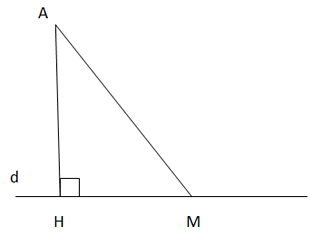 Khái niệm đường vuông góc và đường xiên:
Từ một điểm A không nằm trên đường thẳng d, kẻ đường thẳng vuông góc với d tại H (H.9.9). 




Lấy một điểm M trên d (M khác H), kẻ đoạn thẳng AM.
    Đoạn thẳng AM gọi là một đường xiên kẻ từ A đến đường thẳng d.
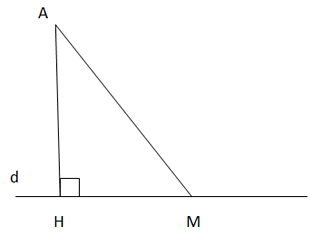 KẾT LUẬN
Định lí:
Trong các đường xiên và đường vuông góc kẻ từ một điểm nằm ngoài một đường thẳng đến đường thẳng đó thì đường vuông góc là đường ngắn nhất.
LUYỆN TẬP
Bài 9.6 (Tr65)
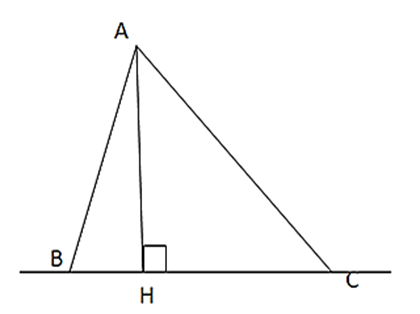 Giải
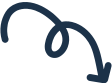 Bài 9.7 (Tr65)
Cho hình vuông ABCD. Hỏi trong 4 đỉnh của hình vuông
a) Đỉnh nào cách đều hai điểm A và C
b) Đỉnh nào cách đều hai đường thẳng AB và AD
Giải
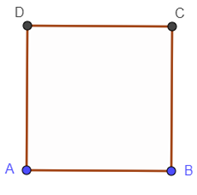 a) Hai đỉnh B và D cách đều hai điểm A và C.
b) Hai đỉnh C, A cách đều hai đường thẳng AB và AD
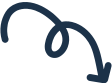 VẬN DỤNG
Bài 9.8 (Tr65)
Cho tam giác cân ABC, AB=AC. Lấy điểm M tùy ý nằm giữa B và C (H.9.12)
a) Khi M thay đổi thì độ dài AM thay đổi. Xác định vị trí của điểm M đê độ dài AM nhỏ nhất.
b) Chứng minh răng với mọi điểm M thì AM < AB.
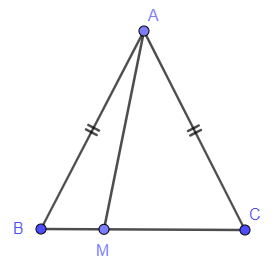 CẢM ƠN CÁC EM 
ĐÃ THEO DÕI BÀI HỌC!